Logo Labo
Logo Tutelle
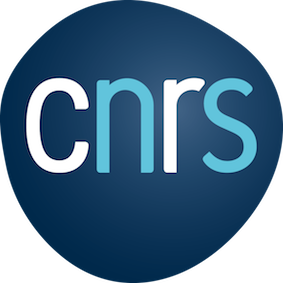 Logo Tutelle
EAOM 2023: Plateforme Calcul et Données
CPPM
7/05/2021
Plateforme Calcul et Données
A partir de la fin 2022 
Ch. Meessen a quitté la plateforme pour l’instant
Pour l’équipe Matière Noir
Retour RAP
Gestion de plusieurs projets
Suivi de performance et de progress est fortement recommendé
Le developpement est en cours
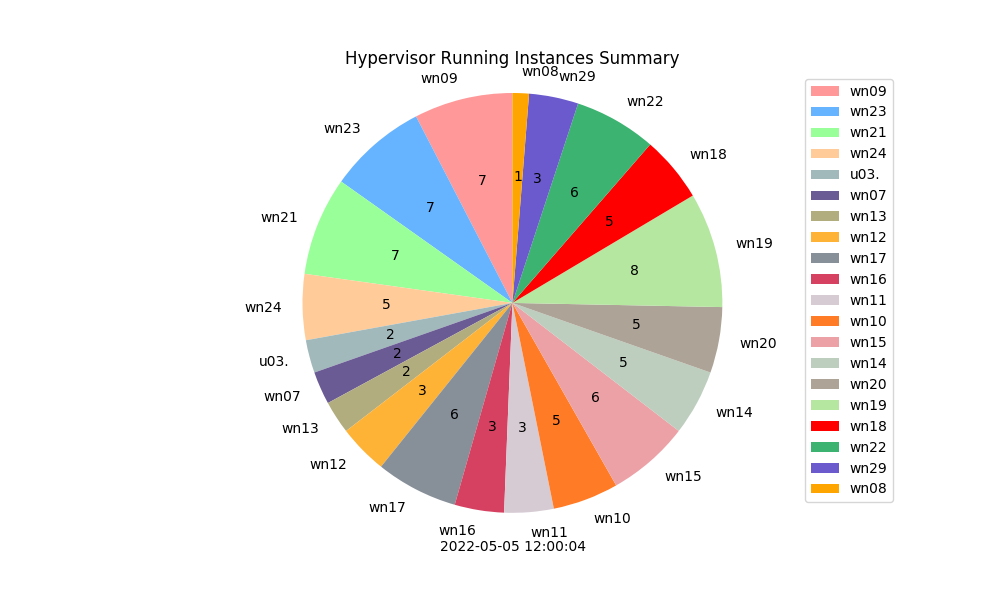 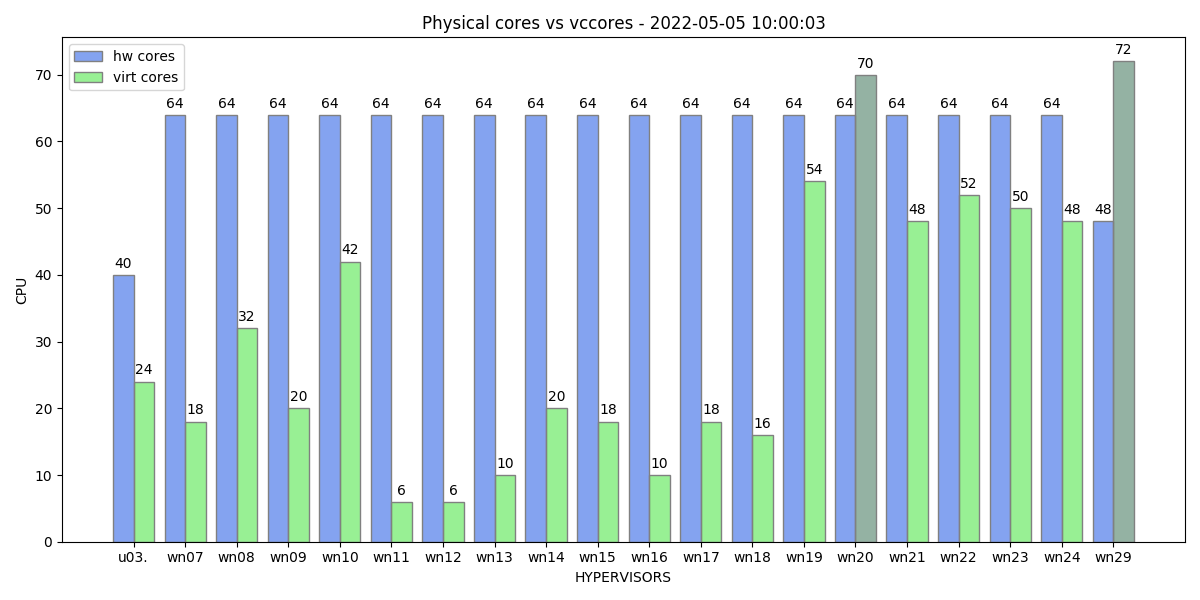 Faits marquants Calcul et Données: DIRAC
DIRAC 
Developments (A.Lytovchenko)
AAI
Nouveau Web framework 
DIRAC services (A.Lytovchenko, A.Tsaregorodtsev)
EGI Workload Manager – fonctionnement stable
>12M jobs en 2021, ~20 VOs, ~400 utilisateurs
Coordination (A.Tsaregorodtsev)
Coordination de Master Project DIRAC@IN2P3
DIRAC Users’ Workshop 9-10 mai 
DIRAC Consortium: extension au 2027
Collaboration (A.Lytovchenko, A.Tsaregorodtsev)
ESCAPE, DIRAC@JINR, DIRACDutchGrid, etc
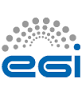 Faits marquants Calcul et Données: DIRAC
T2 WLCG site (E.Knoops, C. Carranza)
Fonctionnement stable
ATLAS, LHCb
CTA, biomed, enmr.eu, etc


Cloud CPPM (C.Carranza)
Fonctionnement stable
Serveurs des équipes
Collaboration AMU
Supports aux animations


Animation 
Un serie des animations, tutoriels: 
la veille technologique de la plateforme de calclu, conteneurs, unit tests
Objectifs scientifiques
Développement et opérations des services DIRAC
Maintenance de la plateforme de Calcul CPPM
Site WLCG T2
Cloud CPPM
Conception et réalisation de la Plateforme de Calcul AMU/CPPM 
Animation 
Big Data, ML, technologies informatiques
Projets : feuille de route
Demande de Soutien de Base : Equipes de recherche
DIALOG
Responsable: Andrei Tsaregorodtsev
 Demande (dans l’hypothèse d’absence des restrictions COVID)
 Budget 2023, demandes (voir DIALOG)
 Projet DIRAC@IN2P3 15k euros total
 Fonctionnement courant 3k euros
 Missions 11k euros  
 Informatique 1k euros
 Partagé avec CC-IN2P3, LUPM, LPSC, IPNL, CREATIS et CPPM
 La partie CPPM ~30%
 Demande 6 k€ pour le fonctionnement de l’équipe (hors budget projet)
 fonctionnement/petits équipements, 
 missions, participation aux ateliers thématiques
Demande de Soutien de Base : Equipes de recherche
Ingénieurs de la plateforme
 Permanent
 A.Tsaregorodtsev, IRHC, responsable scientifique (80%)
 E.Knoops, IRHC (50%)
 C.Carranza, IR1 
 J.Zoubien IR1 (10%)
 E. le Guirriec IR1 (10%)
 CDD
 Andrii Lytovchenko, IE, jusqu’au novembre 2022
 EGI-ACE, prolongation possible jusqu’au juin 2023
 ~ 2.5 FTEs stables 2023 – 2024
 3.5 FTEs jusqu’au juin 2023
 Besoin d’effort supplémentaires pour la réalisation de la Plateforme de Calcul CPPM/AMU
 A partir de 2023/2024 en fonction de l’avancement du projet
 2 FTE partagés avec le Mesocentre
Prospective 2023 - 2028
Coordination et développement du projet DIRAC
Besoins du LHCb, Run III, HL-LHC
Besoins d’autres communauté (CTA, Km3NET, biomed, ESCAPE, etc) 
Developpement et operation des services DIRAC
EGI Workload Manager
Support pour d’autres services: 
Chine, Russie, Pays-Bas, etc
ESCAPE, etc
Operations du site T2 CPPM
Evolution et maintenance du cloud CPPM
Conception et réalisation de la Plateforme de Calcul CPPM/AMU